Module 4 Part 1Selecting Aims
Adapted from:
The Institute for Healthcare Improvement (IHI), the Agency for Healthcare Research and Quality (AHRQ), and the Health Resources and Services Administration (HRSA) Quality Toolkits
Disclosures
Andrew Ambrosy: None
Lisa Monk: None
Monica Reed: None
Adam DeVore: Novartis, Amgen
Tracy DeWald / Adrian F. Hernandez: Abbott Laboratories, Abbott Evalve, Abiomed, Aires Pharmaceuticals, Air Products, Alcon, Aldagen, Alexion, Allergan, Altarum, Alpharma, Amgen, Amylin, Anadys, Anesiva, Angel Medical Systems, ArgiNox Pharmaceuticals, Array Biopharma, Astellas Pharma US, Astra Hassle, AstraZeneca, Atritech, Aventis, Baxter, Bayer Corporation US (Bayer AG/Bayer in Japan – subsidiaries), Bayer HealthCare Pharmaceuticals (formerly Berlex Labs), Bayer (JP), Bayer Yakuhin., BG Medicine, Biogen Idec, Bioheart, Boehringer Ingelheim, Boehringer Mannheim, Boston Scientific Corporation, Bristol-Myers Squibb, Canyon Pharmaceuticals, Cappella, Cardinal, Cardioxyl Pharmaceuticals, Celsion Corporation, Centocor, Ceremed, Cerexa, Charles River Laboratories, Chase Medical, Cochrane, Conatus Pharmaceuticals, Conor Medsystems, Cordis, Covidien Pharmaceuticals, Critical Diagnostics, CSL Limited, Cubist Pharmaceuticals, CV Therapeutics
Bradi Granger / Chris Granger: AbbVie, Armetheon, AstraZeneca, Bayer, Boehringer Ingelheim, Boston Scientific, Bristol-Myers Squibb, Eli Lilly, Daiichi Sankyo, FDA, Gilead, Glaxo SmithKline (GSK), Hoffmann-La Roche, Janssen Pharmaceuticals, The Medicines Company, Medtronic Foundation, Medtronic, NIH, Novartis, Sirtex, Pfizer, Verseon
Objective
Review the gap analysis
Identify AIMS based on gaps identified in Module 3 
Discuss methods for developing aims using PDSA or DMAIC
PDSA = Plan
Goleansixsigma.com
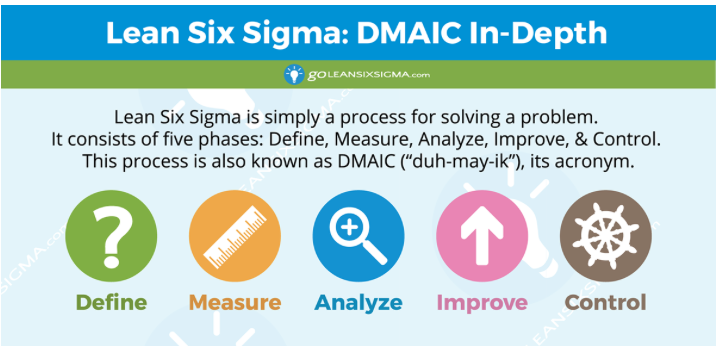 Goleansixsigma.com (cont)
Selected Aims and Measures should directly address the GAP
GAP = AIM (to close the GAP!)
Measures must include:
Health system data related to GAP
Measurable aspects of the GAP
Family of measures
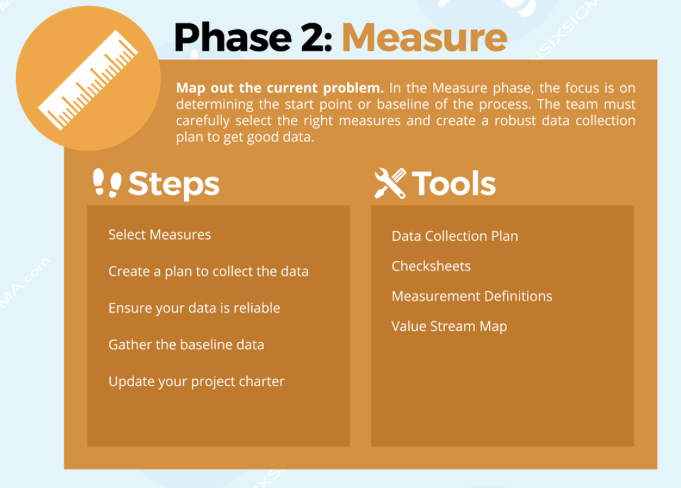 Choosing Goals (AIMS) for Performance Management
What are we trying to accomplish?
How will we know that a change is an improvement?
What changes can we make that will result in improvement?
Priority Aims = Organizational Priorities
Crossing the Quality Chasm
Setting Aims
Model for Improvement: What are we trying to accomplish?
Priority AIMS are:
Address a focused, quantifiable gap
Time specific 
Setting specific
Defined in a specific population
Resource and personnel specific
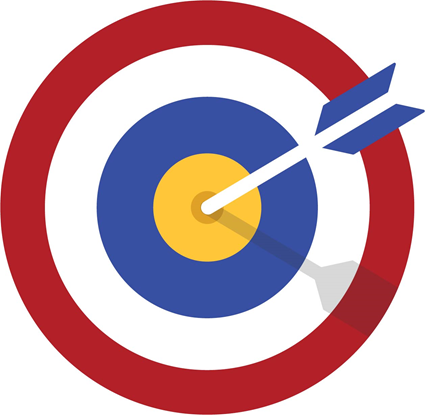 Tips for Setting Aims
State the aim clearly
Include numerical goals that require fundamental system change
Include the system and processes associated with that aim
Set stretch goals
Avoid aim drift
Review the aim  
Be prepared to refocus aim
Tips for Setting Aims (cont)
Work in a TEAM!
Include team members from all parts of the process 
Identify a team leader
Assign members responsibilities commensurate with their roles
Identify an executive sponsor to take responsibility for team success
Selecting Aims for Change
Examples of AIMS for Change Concepts
Eliminate waste 
Improve work flow 
Optimize inventory
Change the work environment
Producer/Customer interface
Manage time
Focus on variation
Error proofing
Focus on product or service
Examples of Effective Aim Statements For Patient Safety
Reduce post-discharge follow-up appointment “no shows” 
Improve post-dischare follow-up
For patients with heart failure by 75% within 1 year
Improve medication reconciliation and adherence 
At key care transition points
For patients with heart failure by 75% within 1 year
Summary
Select an AIM
Select measures for each AIM
Include a FAMILY of operational measures
Process
Outcome
Balancing / Structure
Operationalize definitions for each measure